Sistemas de Gestión de Calidad para ONG. Medición de efectos y certificación
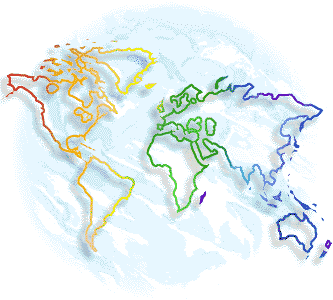 Sistematización de experiencia  de ESQUEL
Humberto Salazar
25 de Enero 2011
I. ESQUEL. Una experiencia de 20 años
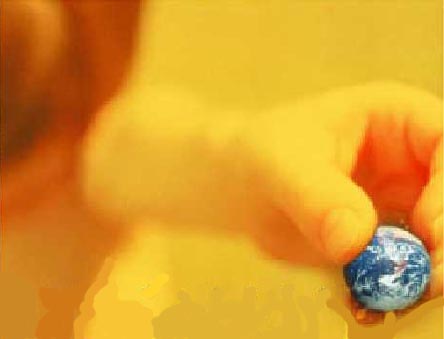 El origen
Dos fueron las problemáticas que se identificaron como centrales al nacimiento de Esquel:

un modelo económico concentrador y excluyente que se expresaba en incremento de la pobreza.
un sistema democrático que no solucionaba los conflictos de la nación

Las premisas

Desarrollo de abajo hacia arriba
No hay democracia sin desarrollo, ni desarrollo sin democracia
La integralidad de la acción.
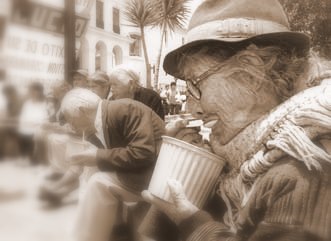 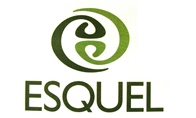 II. ESQUEL. Una experiencia de 20 años
Estrategias
A lo largo de nuestra trayectoria estás han sido:

 Formar redes
 Construir capacidades
 Propiciar diálogos
 Promover la responsabilidad social y ciudadana y los valores democráticos
 Cofinanciar proyectos

Activos

 Trayectoria probada 
 Transparencia y rendición de cuentas
 Conocimiento del contexto local
 Liderazgo y relaciones sólidas con múltiples actores
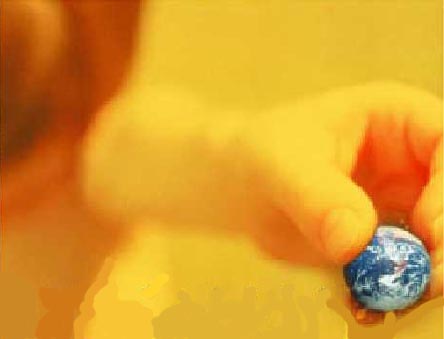 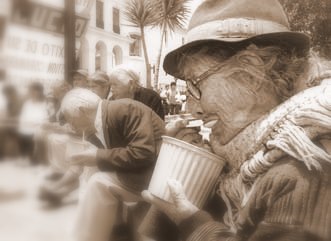 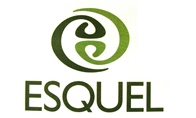 I. La preocupación por la transparencia llevada a la gestión
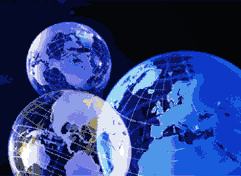 Alcance
¿Hasta donde la transparencia?
Responsabilidad vs Responsabilización

Sistema 
¿Sistema por proyectos o por procesos? ¿Hasta donde la medición?
Eficiencia, eficacia, efectividad
Valor: generar el mayor rendimiento social (valor público) en términos.
I. El proceso
Los momentos
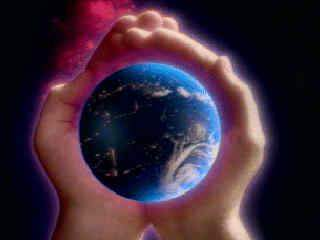 Del voluntarismo a la eficiencia
De la eficiencia a la eficacia
De la eficacia a la efectividad
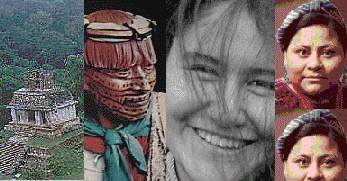 I. Sistema de Gestión de Calidad
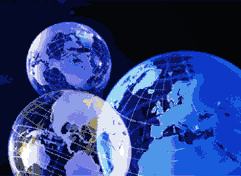 Antecedentes

 En el 2006 da inicio un proceso de cambio institucional dirigido a implantar un sistema de Gestión por Procesos con enfoque al cliente.

Entre marzo y noviembre 2006 se genera un diagnóstico para la implantación y se perfilan los macroprocesos.

Entre marzo y julio 2007 se diseña y perfilan: el manual de calidad, manual de procesos, política y objetivos de calidad.

El 9 de julio del 2007 se oficializa el Sistema y sus procedimientos.
II. Sistema de Gestión de Calidad
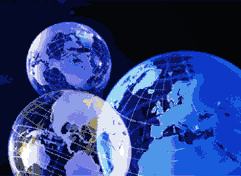 ESQUEL se convierte en una organización que se gestiona por procesos. 

Que significa aquello:

Adoptar sistemas horizontales de gestión;
Fomentar el trabajo en equipo, reforzar la articulación y cooperación;
Fortalecer el sistema de toma de decisiones;
Mejorar la eficacia, eficiencia y efectividad, 
Generar ventajas competitivas
El sistema ESQUEL potencia sus capacidades, fortalece sus aprendizajes ; y,

Finalmente, se logra el mejoramiento continuo de la calidad de los servicios que presta a participantes y cooperantes
INFORME DE EVALUACION DE EFECTOS

PROYECTO 40C206TURISMO SOSTENIBLE COMO HERRAMIENTA DE DESARROLLO EN TRES LOCALIDADES DEL ECUADOR

PROYECTO 40B707
PROMOCIÓN DEL TURISMO SOSTENIBLE EN EL ECUADOR
Diseño Metodológico
Hipótesis de proyecto
Bienes y servicios
COMPONENTES
La capacitación es un instrumento de mejora de la capacidad de gestión empresarial ,de incorporación de estándares de buenas prácticas y de mejora de la gestión de municipios para el desarrollo económico.
La difusión permite el aumento de flujo de turistas y genera ingresos
EL PROYECTO
El crédito y bienes de infraestructura entregados inciden en el desarrollo económico y en la calidad del turismo sostenible
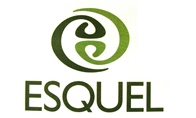 CONCLUSIONES
CONCLUSIONES
CUÁLES FUERON LOS EFECTOS DEL CREDITO?
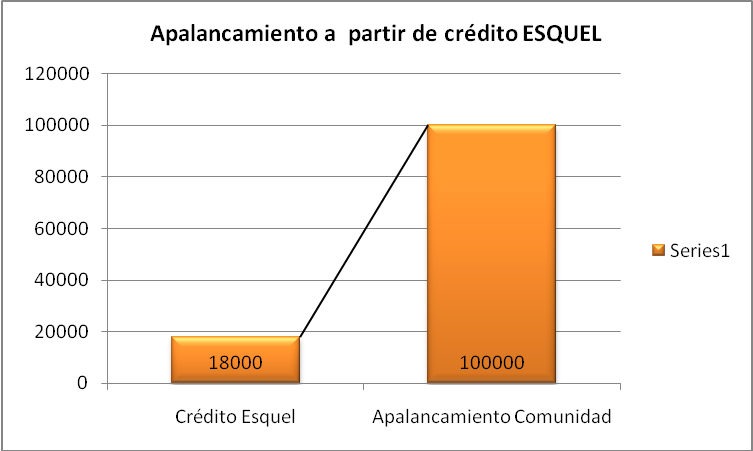 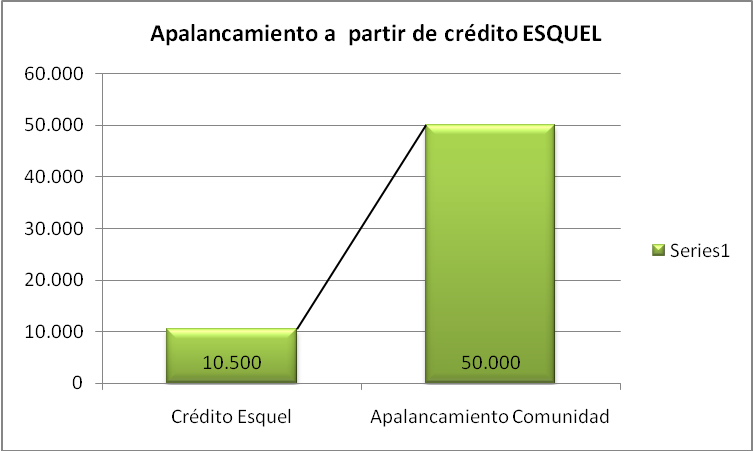 Yunguilla
Santa Lucía
EFECTOS EN RELACION A CREDITO
Las iniciativas que tuvieron un componente de crédito fueron Yunguilla y Santa Lucía. En las dos iniciativas el crédito aparece como el componente de trabajo que mayor efecto y valoración tuvo en términos de la percepción de los participantes del proyecto y también en relación a los datos que arroja la evaluación realizada.
LA CAPACITACIÓN FUE UTIL EN LO PERSONAL?, POR QUÉ FUE UTIL?
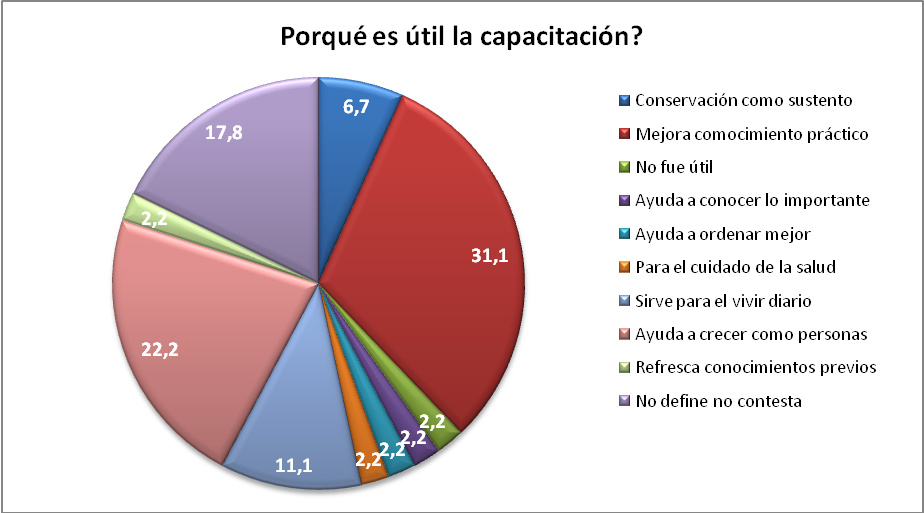 6,7%
31,1%
2,2%
2,2%
2,2%
2,2%
EFECTOS EN RELACION A CAPACITACION
11,1%
22,2%
2,2%
17,8%
Al ser consultados si la capacitación les fue útil en lo personal el 88% contestó que fue muy satisfactorio y el 12% que fue satisfactorio.

Las cosas se presentan diferentes a la hora de consultar si la capacitación deriva en beneficios a la comunidad un 42% considera que fue muy beneficiosa, y por tanto, se transfirió conocimientos; un 39% considera que fue beneficiosa; que un 15% destaca que fue poco beneficiosa con lo que se resaltaba que hubo poca transferencia y para un 3% no fue nada beneficiosa.